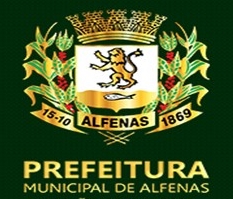 7° ANO – ENSINO FUNDAMENTAL II
LÍNGUA PORTUGUESA



SECRETARIA MUNICIPAL DE EDUCAÇÃO E CULTURA DE ALFENAS
Clique aqui para continuar
FIQUE LIGADO !
NÃO HÁ NECESSIDADE DE REALIZAR A IMPRESSÃO DESTE MATERIAL.
SE PREFERIR, REGISTRE AS PERGUNTAS E RESPOSTA EM SEU CADERNO. 
AS ATIVIDADES NÃO SÃO OBRIGATÓRIAS. 
OS ALUNOS IRÃO REVER ESTAS ATIVIDADES NA VOLTA ÀS AULAS.
Leia e interprete os textos atentamente e clique nas alternativas que você considera corretas.
MEIO AMBIENTE
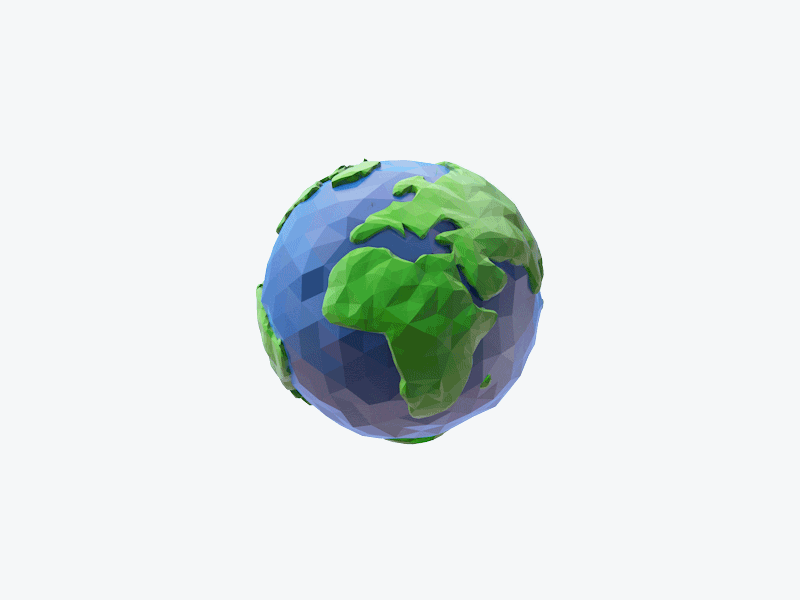 Fonte/Gif: https://i.pinimg.com/originals/2b/07/f6/2b07f62987e987d4e53e84aa8b963b83.gif
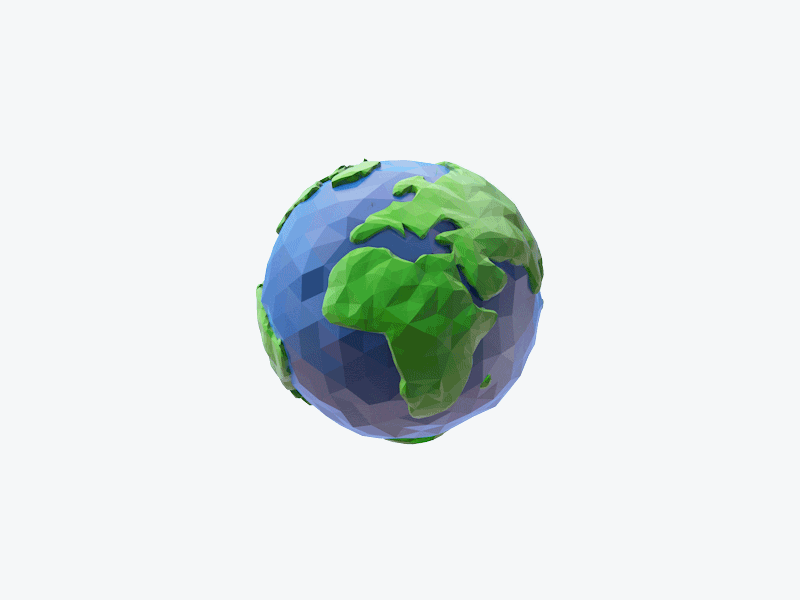 ATENÇÃO!
Para a resolução das atividades propostas, você deverá ler os arquivos em anexo: 




Vamos começar!?
Carta da Terra - História;
Carta da Terra – Objetivos e Princípios.
ATIVIDADE I
Segundo o histórico da “Carta da Terra”, a mesma esperava como resultado:
A
Um amplo debate e discussão em alguns continentes e em todos os níveis (de escolas primárias a ministérios). Em 43 países e mais de 100.000 pessoas envolvidas.
FONTE/GIF: http://www.eraumavezbrasil.com.br/wp-content/uploads/2016/10/191_title_1.jpg
B
Concentrar-se apenas nas necessidades da atual geração, para comprometer a capacidade das futuras gerações em prover suas próprias demandas.
Promover o encontro de 60 representantes de diversas áreas em Haia, na Holanda e criar a Comissão da Carta da Terra para organizar uma consulta mundial durante 3 anos.
C
Determinar os Princípios de Conservação Ambiental e Desenvolvimento Sustentado: Resumo e Reconhecimento.
D
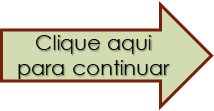 Página anterior
ATIVIDADE II
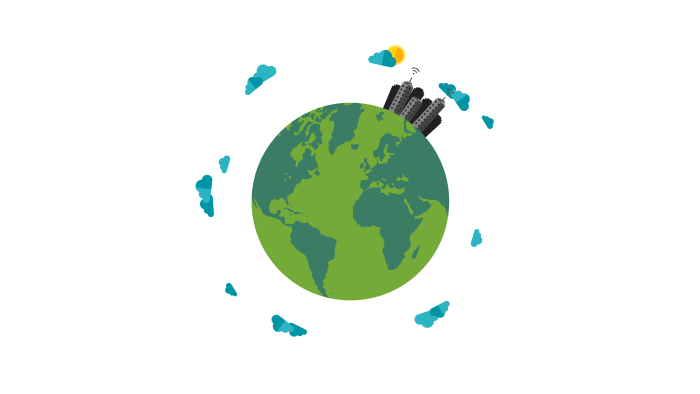 Leia o trecho:
- 12 a 14 de março de 2000: a Carta da Terra foi ratificada.
O significado da palavra ratificada é:
que foi corrigida.
A
que não foi atendido, não teve despacho.
B
validar algo acertado ou contratado, confirmar, reafirmar, manter sua palavra.
C
qualquer irregularidade ou anormalidade (de um corpo, objeto, fenômeno, estrutura, formação etc.)
D
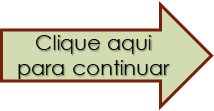 Página anterior
ATIVIDADE III
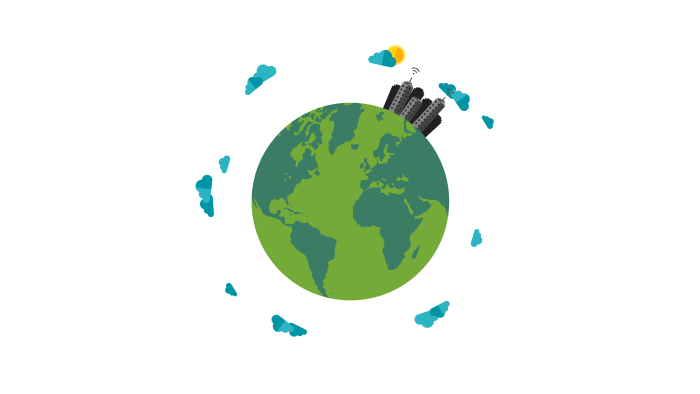 A finalidade do texto “Carta da Terra – História” é:
Narrar em 1ª pessoa um fato ou acontecimento.
A
Finalidade:

“Intenção ou motivação para a realização ou existência (de algo); objetivo, propósito, fim”.
B
Fazer críticas ao comportamento humano.
C
Apresentar um breve histórico sobre o tema.
D
Esclarecer dúvidas sobre o tema.
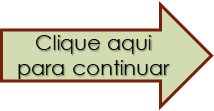 Página anterior
ATIVIDADE IV
Leia atentamente o trecho: “A escolha é nossa: formar uma aliança global para cuidar da Terra e uns dos outros, ou arriscar a nossa destruição e a da diversidade da vida”. Podemos classificar as palavras destacadas como:
Substantivos.
A
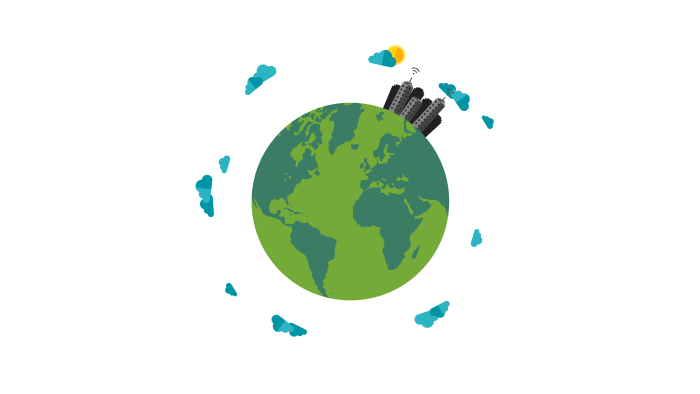 B
Artigos.
C
Preposições.
D
Verbos.
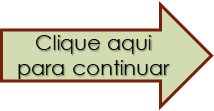 Página anterior
Disponível em: http://textoemmovimento.blogspot.com/2014/07/interpretacao-de-textos-6-e-7-anos.html
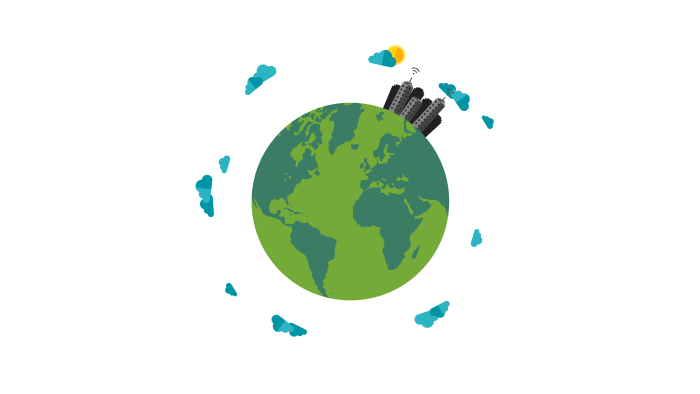 “O que serve de base a alguma coisa; causa primeira, raiz, razão”.
Princípios:
ATIVIDADE V
São princípios da Carta da Terra, EXCETO:
Respeitar a Terra e a vida em toda sua diversidade.
A
Promover a corrupção em todas as instituições públicas e privadas.
B
Erradicar a pobreza como um imperativo ético, social e ambiental.
C
Tratar todos os seres vivos com respeito e consideração.
D
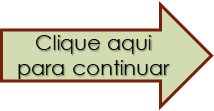 Página anterior
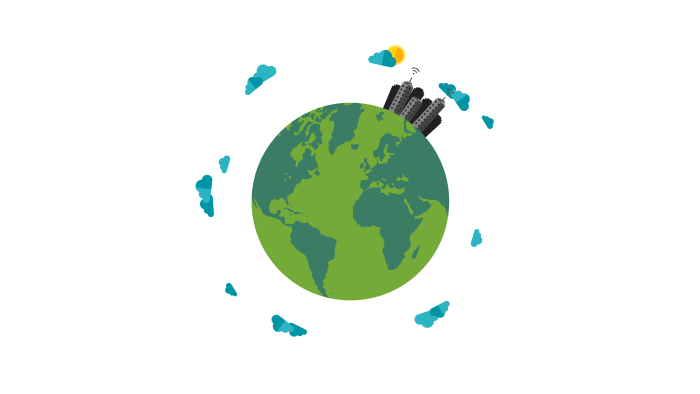 Produção de Texto.Leia atentamente as orientações a seguir:
Lembrando que, para a realização das atividades, você deverá ler os arquivos em anexos: “Carta da Terra – História” e “Carta da Terra – Objetivos e Princípios.”
Após a leitura, você deverá realizar uma produção de texto, escrevendo a sua opinião sobre o que leu;
Sua produção textual deverá ter até 10 linhas;
Desenvolva em seu caderno;
Lembre-se! Os alunos irão rever estas atividades na volta às aulas.
Opinião: O que é?
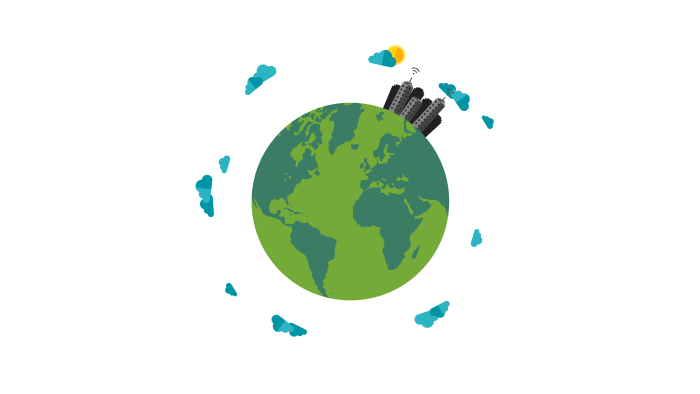 Opinião: Aprenda a pronunciar.
Substantivo feminino:

1. maneira de pensar, de ver, de julgar.
2. julgamento pessoal; parecer, pensamento.
Disponível em: www.google.com/dicionario
Você pode realizar ou refazer as atividades o número de vezes que desejar ...
Aproveite! Treine e pratique!
TCHAU!!!
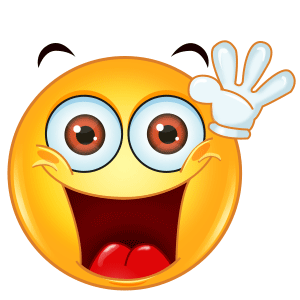 VAMOS CONFERIR AS RESPOSTAS?
ATIVIDADE I- D
ATIVIDADE II- C
ATIVIDADE III- C
ATIVIDADE IV- D
ATIVIDADE V- B